О центре инклюзивного образования
Скоморина Ольга Викторовна
к.м.н., заместитель директора по научно-методической работе
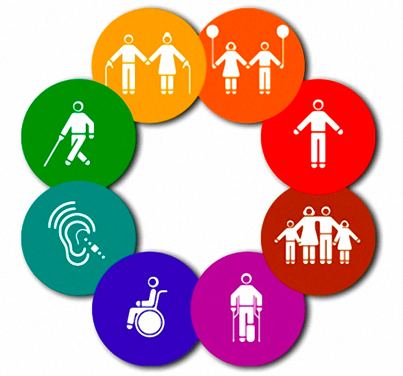 8 принципов инклюзивного образования
Инклюзивное образование: за и против
50%
Родительский запрос
ШКОЛА
Условия
Базовые
Безбарьерная развивающая среда
Специализированное оборудование
Кадры
Эффективные модели организации обучения
Эффективные модели психолого-педагогического сопровождения
Формирующие систему
Центр инклюзивного образования
Опорные школы
Стажировочные площадки
Цель ЦИО
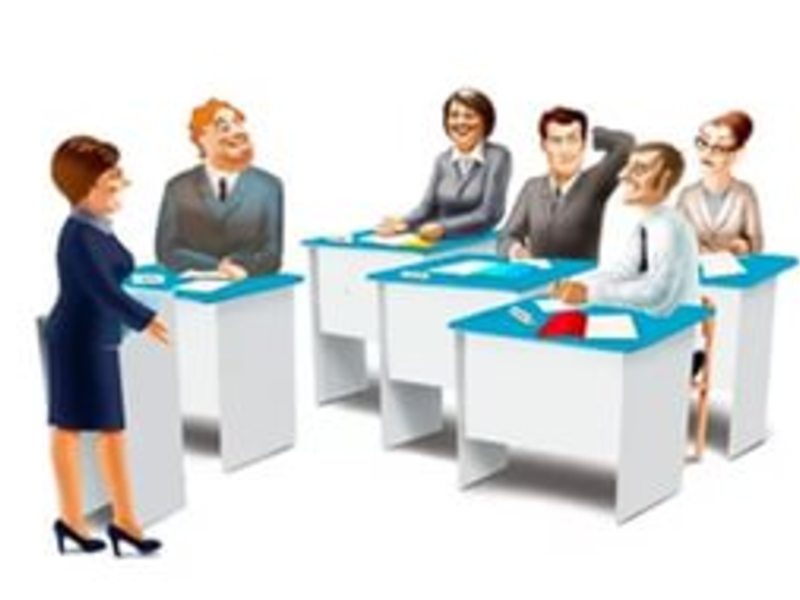 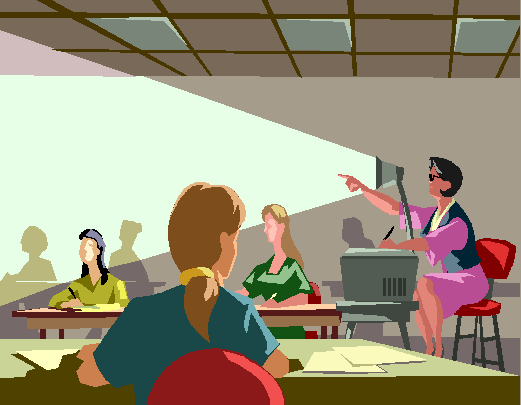 Ресурсная база ЦИО
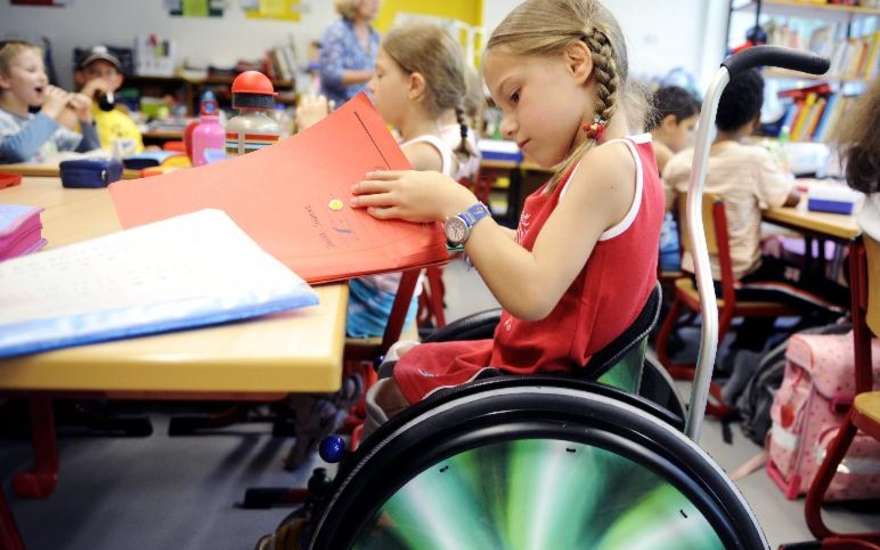 Задачи ЦИО
Осуществление организационной, методической, нормативно-правовой, психолого-педагогической, экспертно-консультационной и информационно-просветительской поддержки участников системы инклюзивного образования Кемеровской области
Ресурсное обеспечение образовательной деятельности в сфере инклюзивного образования 
Моделирование  компонентов и содержательного наполнения инклюзивной образовательной среды
Поддержка  инициатив, разработка и внедрение в педагогическую практику научно-методического продуктов, обеспечивающих эффективное внедрение и реализацию инклюзивного образования
Обобщение и распространение опыта реализации  эффективных методик и технологий, успешных практик инклюзивного образования
Популяризация в социальном сообществе сущности, ценностей, принципов инклюзивного образования, формирование позитивного отношения к ним
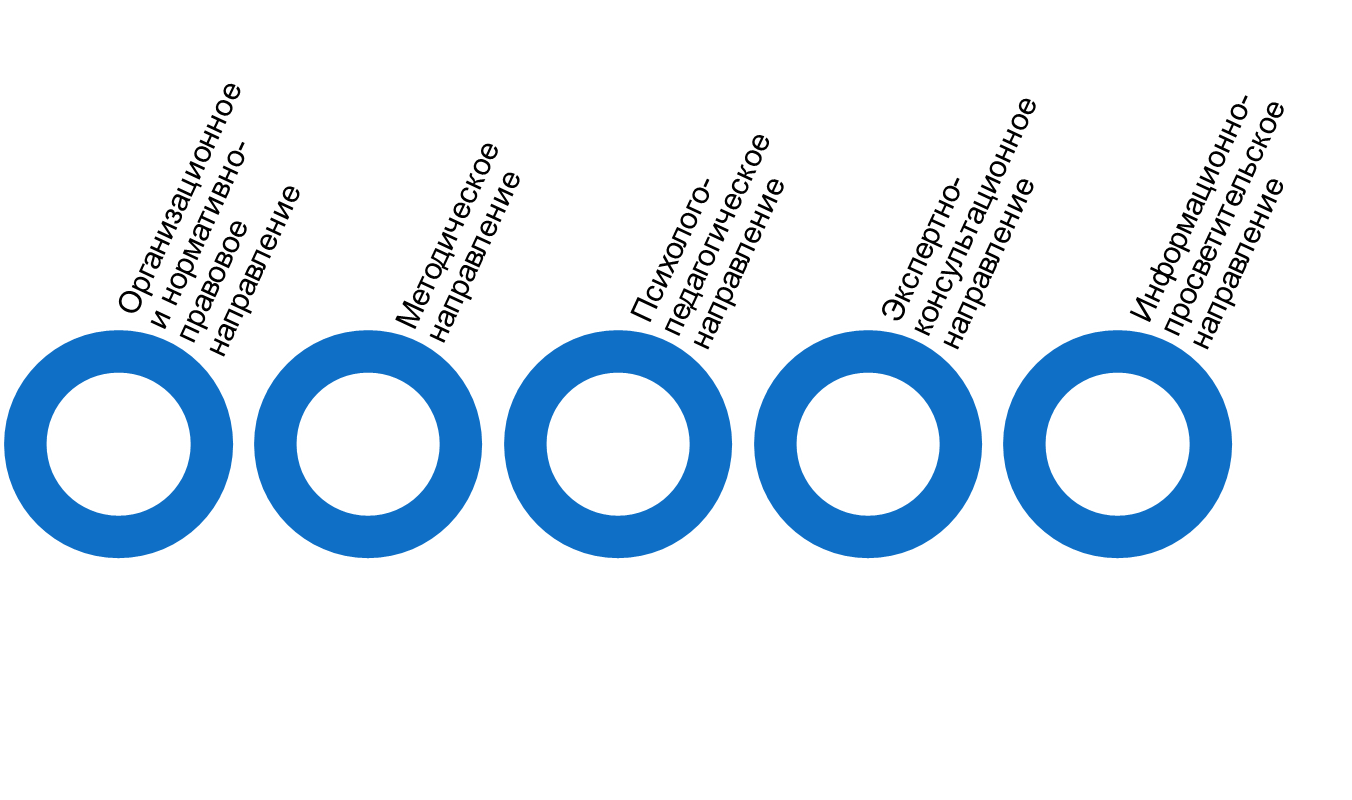 Организационное и нормативно-правовое направление
Методическое направление
Психолого-педагогическое направление
Экспертно-консультационное направление
Информационно-просветительское направление
«Опорная  школа» Центра  инклюзивного образования
Образовательная организация, на базе которой отрабатывается формирование новых организационных форм и технологий гибкой и доступной системы образования детей-инвалидов и детей с ограниченными возможностями, обеспечивающих их полное эффективное включение в образовательное пространство
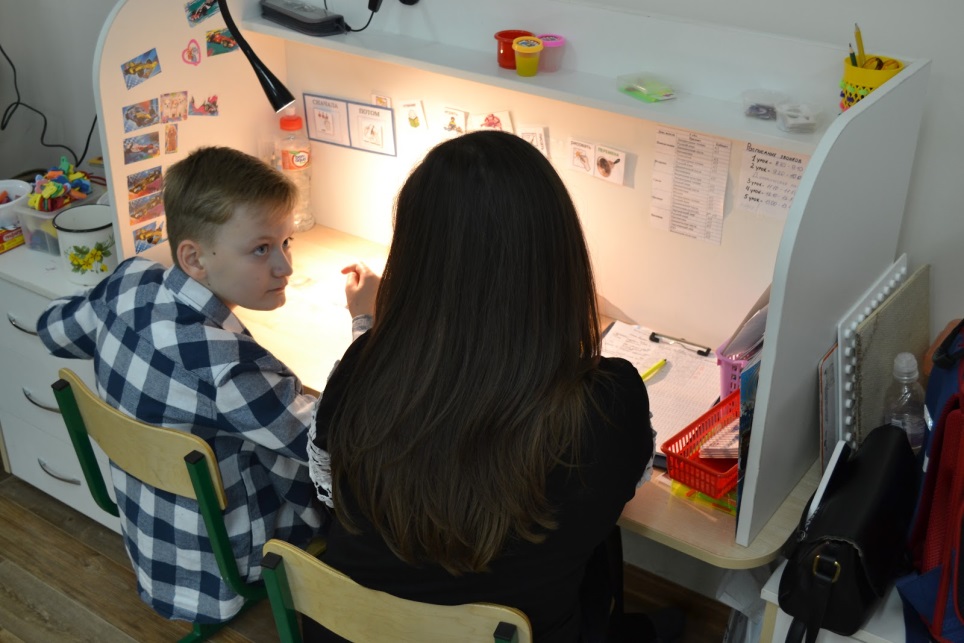 Стажировочная площадка Центра  инклюзивного образования
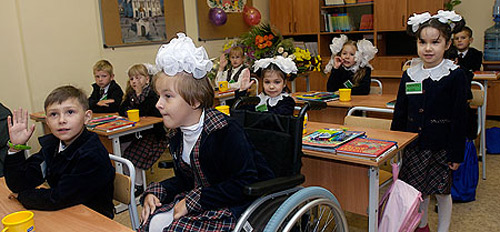 образовательная организация, реализующая АООП по  направленностям ОВЗ
обеспечение условий для приобретения новых профессиональных компетенций управленческими и педагогическими кадрами: 
повышение квалификации, переподготовка 
стажировка педагогов 
региональные семинары
Основные задачи опорных школ и стажировочных площадок
Специальные требования к опорным школам и стажировочным площадкам
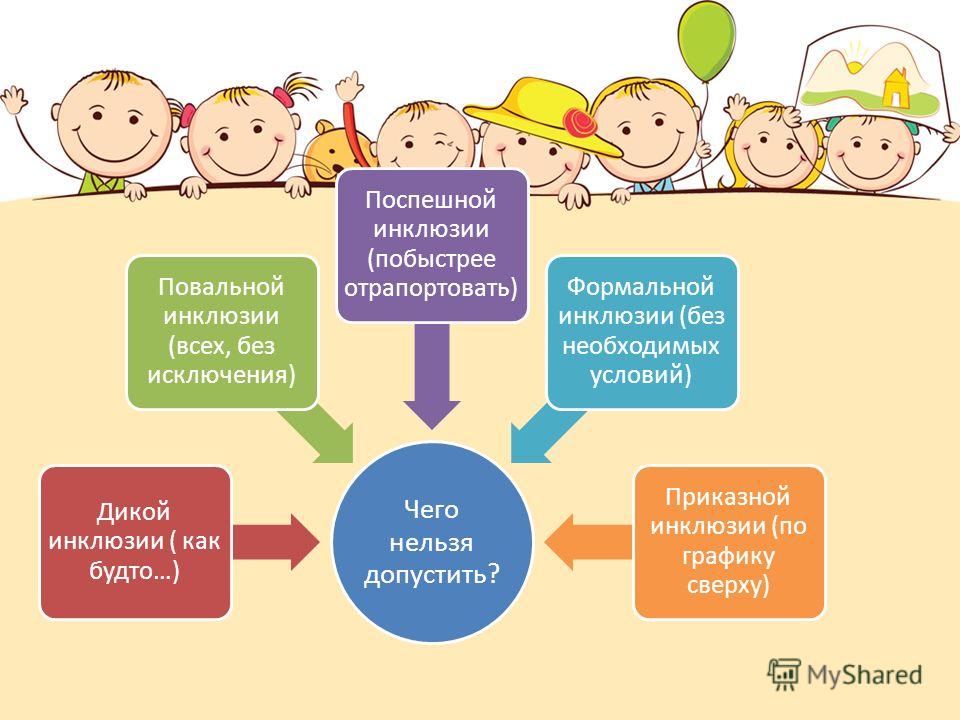